WHY REIMAGINE GOVERNANCE? 



There are six reasons that nonprofits and charities should reimagine their governance. This deck is intended to prompt open, generative conversations with those who are participating in your governance about your organization should reimagine.
Conversation guide
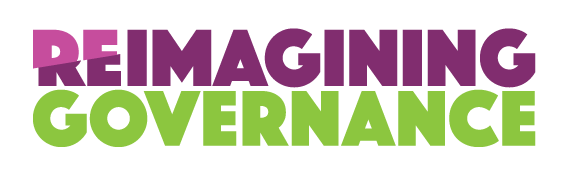 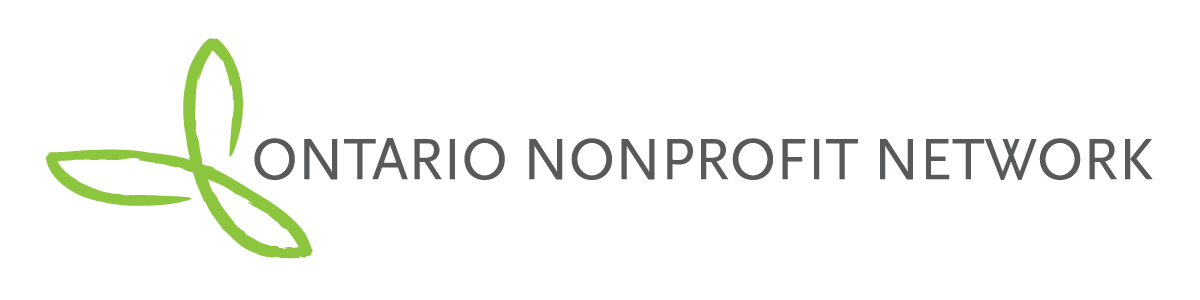 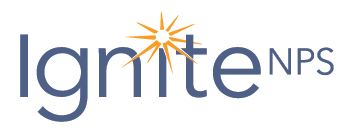 As you review the reasons, consider:
What resonates for your organization? 

Would any of the reasons for reimagining cause hearty debate in your organization or inspire change?  

What could be your unique motivations for doing things differently?
Conversation guide
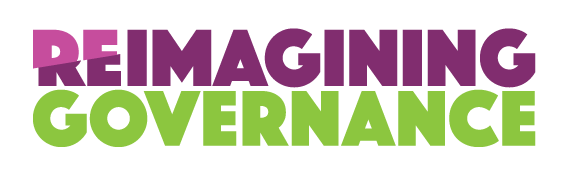 Everything is changing, so should governance.
Organizations are facing unprecedented changes in their environments and, as a result, are transforming how they operate and fulfill their mission. However, the fundamentals of governance design haven’t changed a lot from decades ago when boards were put in place to create more accountability. 

Governance design needs to keep pace with organizational transformations, and the significant shifts in how we think about leadership. It’s more important than ever to ask bolder, braver questions about how your governance is done and who participates in it.
Conversation guide
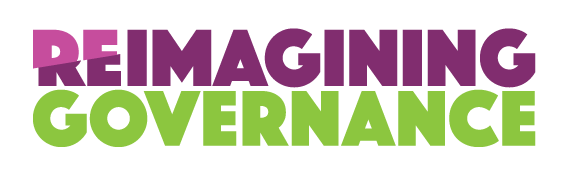 2. View governance through a more complex and expansive lens.
Work of governance has gotten tougher and more complicated, and there are increased demands on board members and staff leadership to govern well.

The mix of required knowledge, skills, and experience is more complex, and the growth of system-wide collaborations makes it even more challenging.
Conversation guide
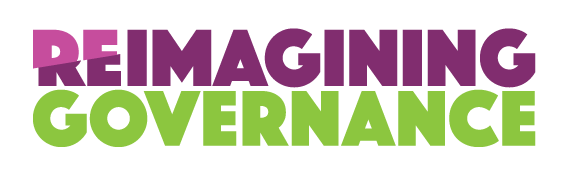 2. View governance through a more complex and expansive lens. continued…
Viewing governance as a dynamic ecosystem, that is much more than just board performance, can help unravel the complexities. This more expansive lens encourages your organization to envision governance as a web of interconnected parts. 
For example, if your circumstances change, such as a significant shift in the organization’s purpose, stakeholders, financing, or program directions, then it should prompt a review of your governance culture, processes, structures, and people.
Conversation guide
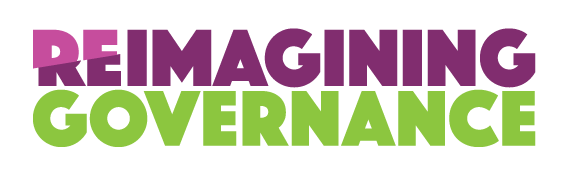 2. View governance through a more complex and expansive lens. continued…
You can’t make a change in one, without impacting another. 
For example, if you tighten your risk management checks and balances, it may stifle innovation. You may put the perfect structure in place, but it won’t work if people aren't engaged effectively.

Every organization’s ecosystem is unique; there’s no ideal model or set of practices that works for everyone. Organizations need to create custom-built designs and solutions.
Conversation guide
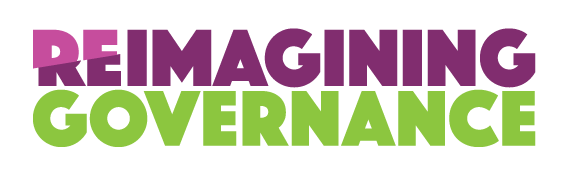 3. Governance should be grounded in equity.
The composition of boards in nonprofit organizations needs to be more diverse, but board diversity is not enough to truly reflect the communities served and draw on a broad range of perspectives, experiences, knowledge, and skills. 

Organizations must rethink how people are actively engaged in decision-making beyond the board, and put equity at the core of governance culture, processes, and practices.
Conversation guide
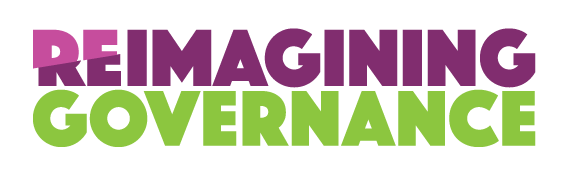 3. Governance should be grounded in equity. continued…
A key element of success is to remove real and perceived barriers, so a broad range of individuals can authentically participate in governance decision-making and help build solutions and strategies. 

Another is to have deep, intentional conversations about the board and staff leadership team’s collective and individual values and perspectives that might be helping or hindering participation, such as acknowledging and addressing bias, power, and privilege.
Conversation guide
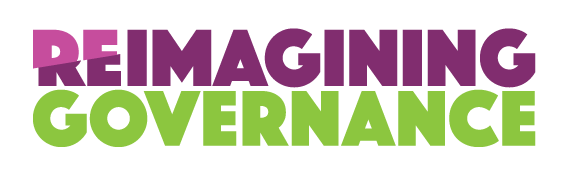 4. Major shifts are required to attract emerging leaders.
Governance design isn’t evolving to meet the expectations of emerging leaders. Research shows that many emerging leaders see governance work as demanding, with onerous and complex accountabilities in an environment of underfunding and restricted capacity to innovate. 

If they’re interested in making a difference, there are attractive alternatives, such as social enterprises, corporate cause work, or entrepreneurial ventures.
Conversation guide
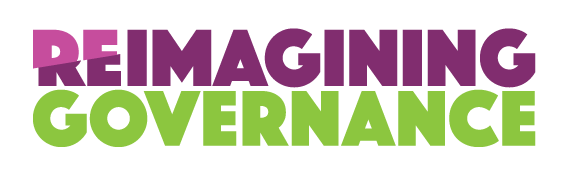 4. Major shifts are required to attract emerging leaders. continued….
At the same time, there is a shortage of leadership volunteers to fill governance roles because the smaller Gen X group can’t replace the larger cohort of baby boomers as they exit. 

Your organization’s governance design can be reimagined to meet these challenges. For example, you can create different kinds of governance leadership opportunities beyond sitting on the board and rethink how to conduct meetings and make decisions.
Conversation guide
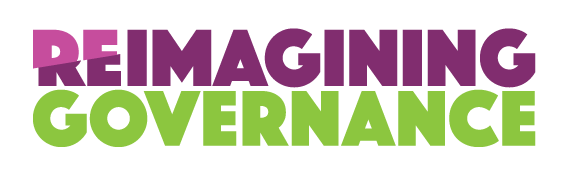 5. Design governance to be feasible.
There are several reasons that governance design isn’t always feasible. 
Many board members feel the pressure to fulfill all the responsibilities of governance but are limited by the time they can contribute as volunteers. 

Boards are positioned as “ultimately responsible” for the organization, yet they can’t have the same amount of knowledge as the staff. 

Many CEO/EDs report stress and burnout with the challenges of mobilizing and supporting the board. 

One negative variable can derail good governance, such as the skills of the board chair, recruitment, and the board and CEO/ED relationship
Conversation guide
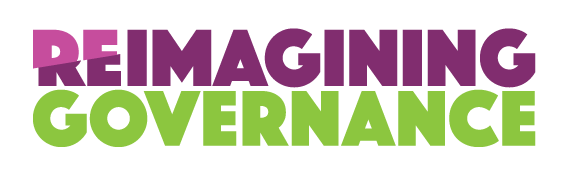 5. Design governance to be feasible. continued…
Creating a more feasible governance system isn’t an easy fix. It means grappling with complex questions and the tensions inherent to them, such as: 
What are realistic expectations of the board, and how can their skills, knowledge, and experience be augmented with a broader network of people, without it becoming burdensome? 

What if the board played more of the role of "host" of governance, and less the "home" of governance? 

How can the board and staff leadership better partner in the work of governance, while keeping the board out of operations?
Conversation guide
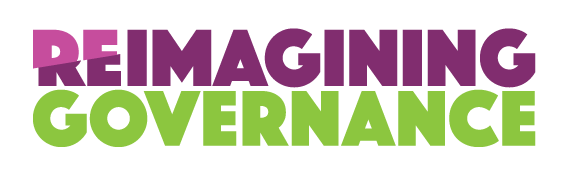 6. You should reimagine governance because you can.
The way that governance is done can get stuck in place because of a misconception that there aren’t many choices. 

While there are binding legislative and legal rules that must be met, there’s more room for innovations in governance than many people believe. 
For example, organizations can design their own structures and processes based on their unique circumstances and many governance responsibilities can be delegated and shared.
Conversation guide
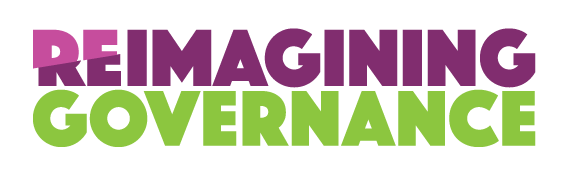 6. You should reimagine governance because you can. continued….
Habits, norms and assumptions can also be misconstrued as fixed but are actually fluid. 
For example, a governance structure, like a council, may have been created as a mechanism for stakeholder engagement but no longer makes sense given the shift to more agile ways of working. In other instances, personal preferences might become entrenched practices, but they can be revamped.      

There are many opportunities for reimagining your governance so it’s better positioned for your current and future environment. The journey can start by exploring what’s holding it in place.
Conversation guide
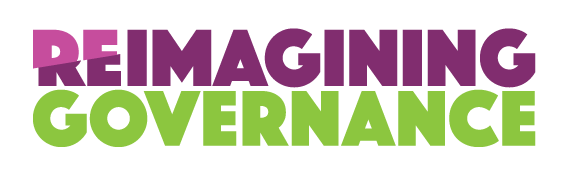